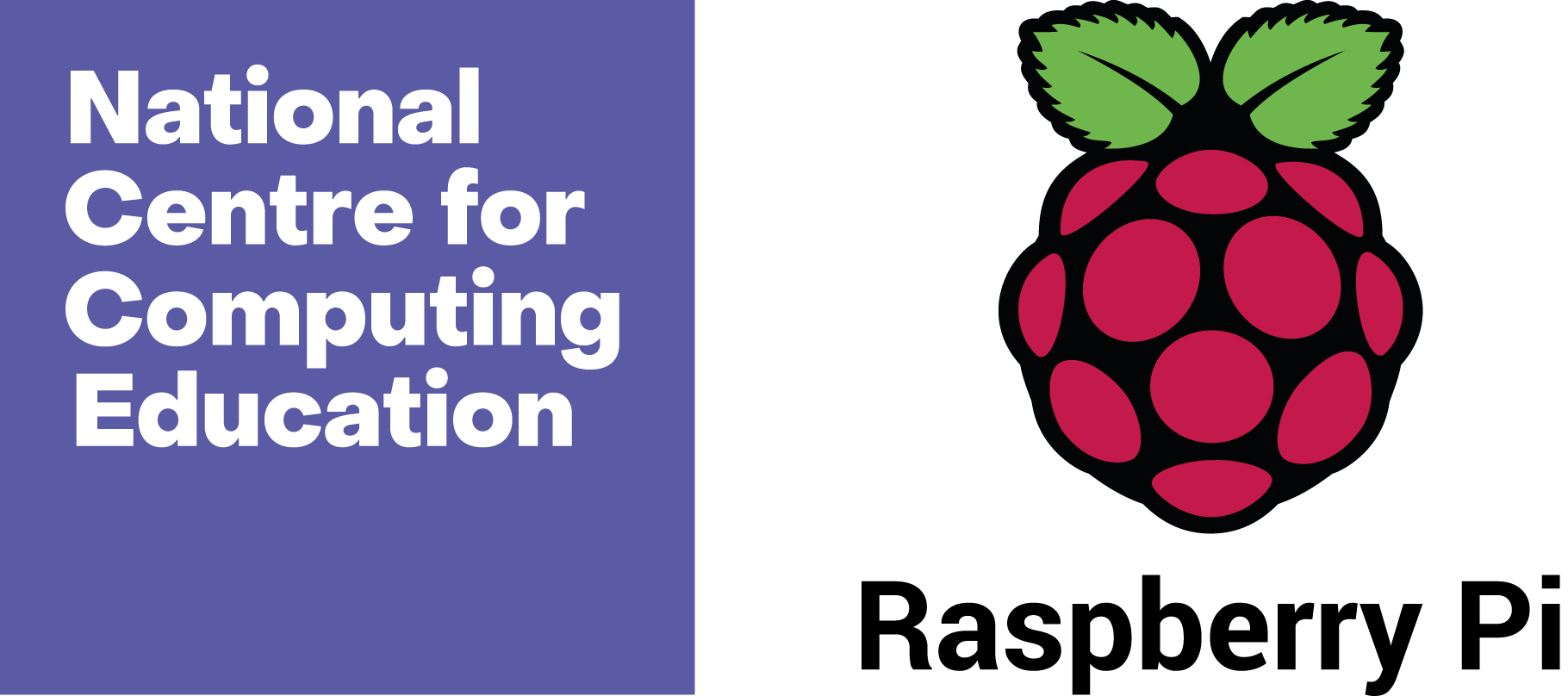 Task
Make a motivational step counter which can capture and display the number of steps you have taken. It should encourage you to keep going and congratulate you when you’re doing well.
What will be displayed?
Circle which you will use.
Text 	Numbers	Images
Describe them below.
Display the number of steps.
Display ‘Keep it up!’ if steps are less than 30.
Display ‘You’re doing great’ if steps are more than 30.
Variables
Name: Step
Resources are updated regularly — the latest version is available at: ncce.io/tcc.

This resource is licensed under the Open Government Licence, version 3. For more information on this licence, see ncce.io/ogl.
[Speaker Notes: Last updated: 04-03-22]
Program flow
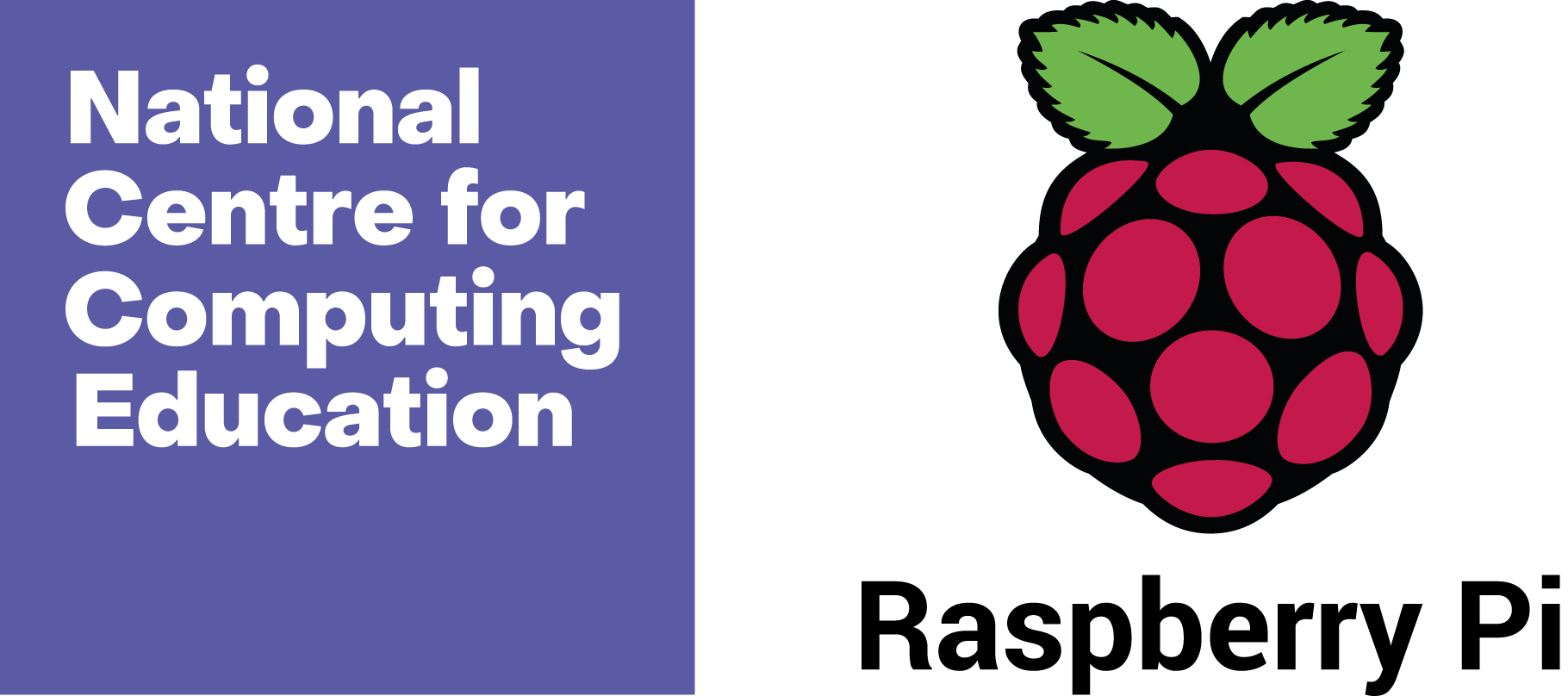 Set steps to __
Algorithm
Set steps to ____
If shake is detected, change step by ____
When button B is pressed
If steps is less than ____, say: Keep it up
If steps is greater than ____, say: You’re doing great!
On shake change steps by __
Button B is pressed
Steps < __
Say: Keep it up!
True
True
False
Steps > __
Say: You’re doing great!
True
Resources are updated regularly — the latest version is available at: ncce.io/tcc.

This resource is licensed under the Open Government Licence, version 3. For more information on this licence, see ncce.io/ogl.